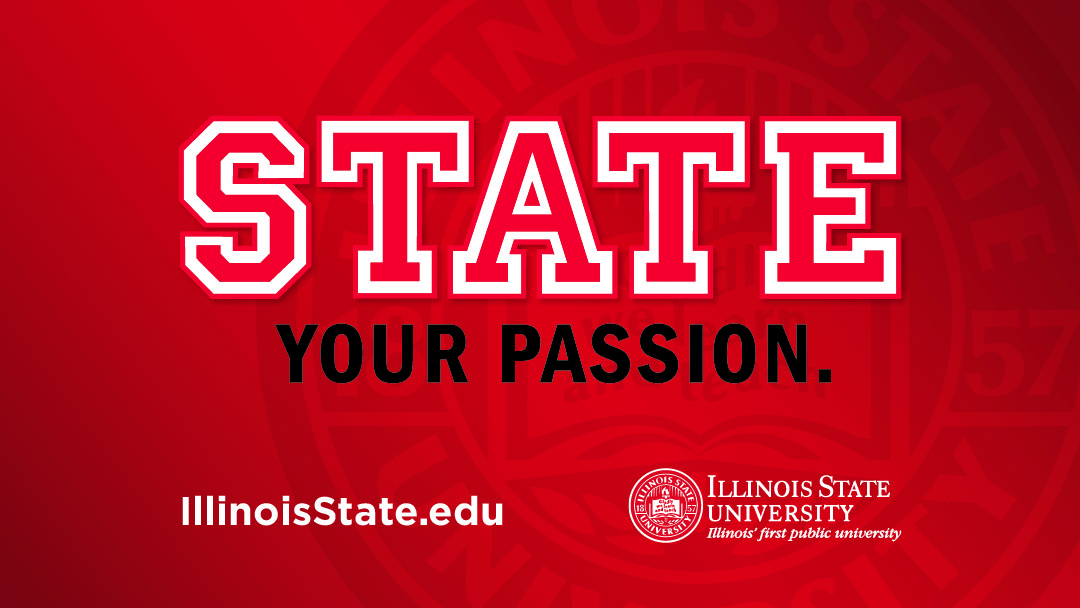 #ISUCIT
Welcome to CIT 2016
Session: 		Personally Identifiable Information and You Presenters: 	Seth Pheasant & Jeff Grabb
What is Personally Identifiable Information (PII)?
Basics:			Information about an individual which 					allows some other entity to identify the 					individual.

Examples:		SSN, Bank Account Number, Etc.
History of PII
ISU’s History:		Transition from SSN to UID

Impact:				Exposes individuals to an array of 							criminal exploits. 
						(stalking, stolen identity, etc.)
Group Interaction 
When does it become PII?
John
John 			born 02/14
John Smith born 02/14
John 			born 02/14/86
John Smith born 02/04/86 SSN 123-45-6789
An Important Point
“A common misconception is that PII only includes data that can be used to directly identify or contact an individual (e.g., name, e-mail address), or personal data that is especially sensitive (e.g., Social Security number, bank account number). The OMB and NIST definition of PII is broader. 

The definition is also dynamic, and can depend on context. Data elements that may not identify an individual directly (e.g., age, height, birth date) may nonetheless constitute PII if those data elements can be combined, with or without additional data, to identify an individual. In other words, if the data are linked or can be linked to the specific individual, it is potentially PII.” (IT Law Wiki)
PII Legality
Federal Law:						None for regulating private 										entities.

California Senate Bill 1386:		Focuses on identity theft.

Privacy Act of 1974:				Regulates government 												collection of PII.
ISU Incidents & Close Calls
COB Incident(s):		Open share, lots of data, big issues…

Mainframe Display:	First web-app for the mainframe – displayed 							course instructor’s SSN in the clear.
Non-ISU Incidents
DNC Hack:		Likely preformed by a foreign government - disclosed 					thousands of emails and documents.

MLB Hack*:	Cardinals’ ex-executive had unauthorized access to 						the Astros’ database.
Current Efforts
University Policy:	- 9.8 deals with overall information security.
					- Records retention (in progress)

Tech Solutions:	Risk mitigation solutions following a cross-functionally 					developed protocol.
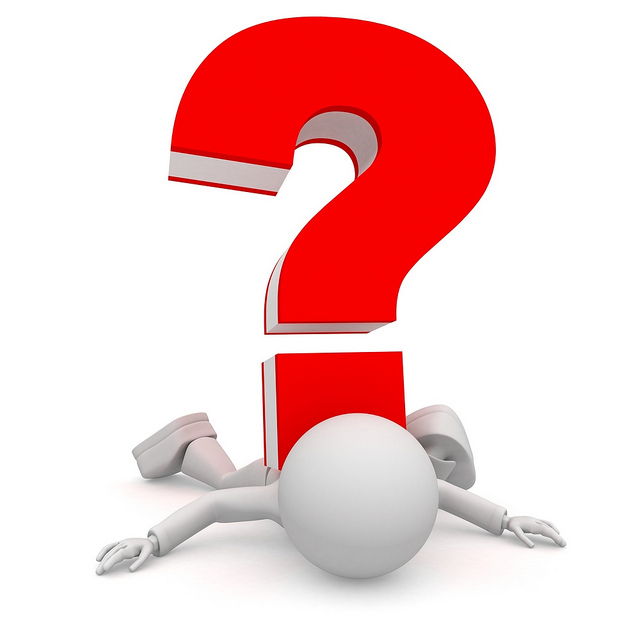 Questions?
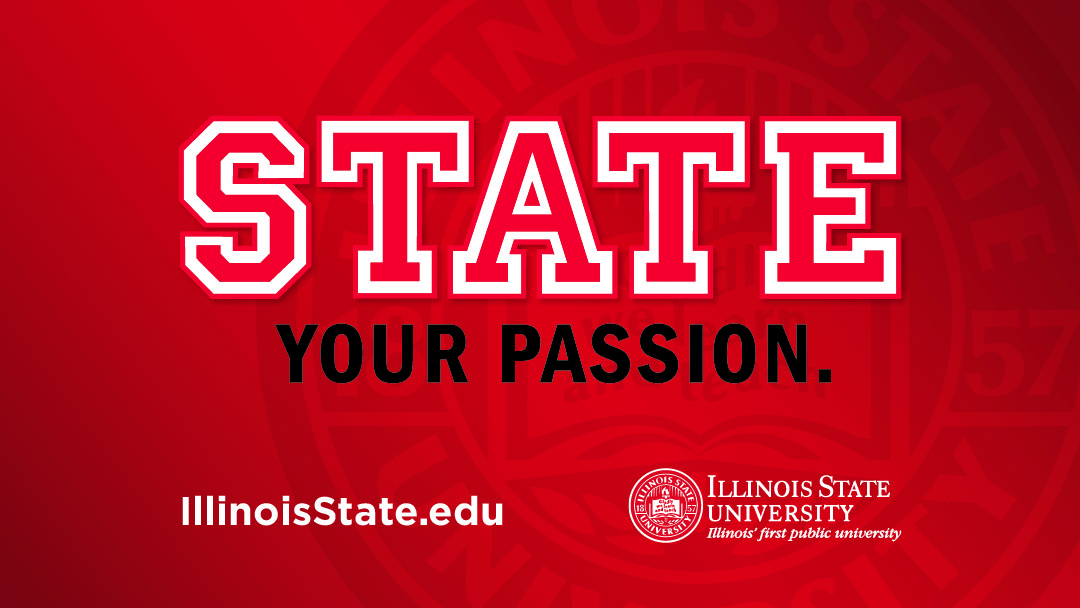 #ISUCIT